Птицы зимой
снегирь
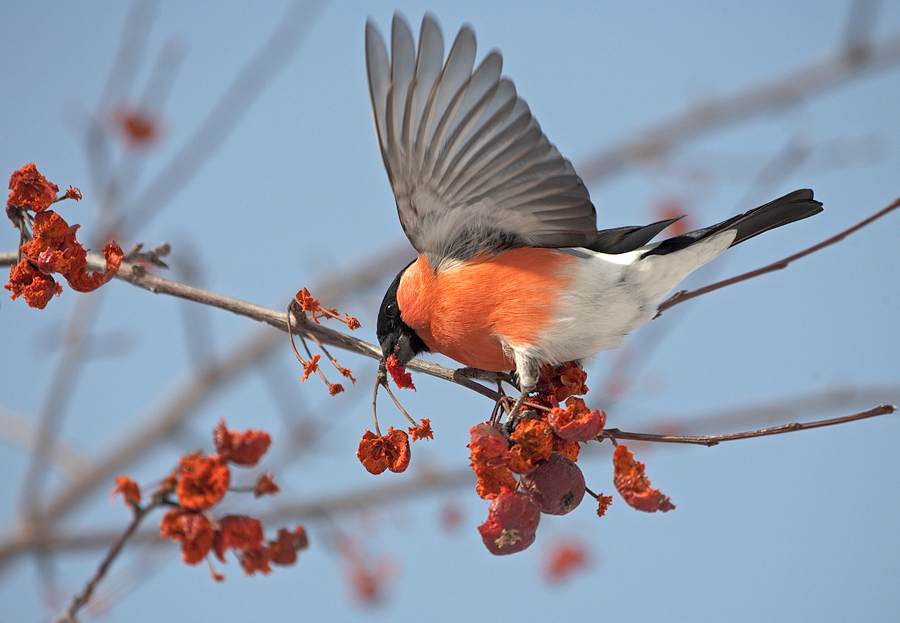 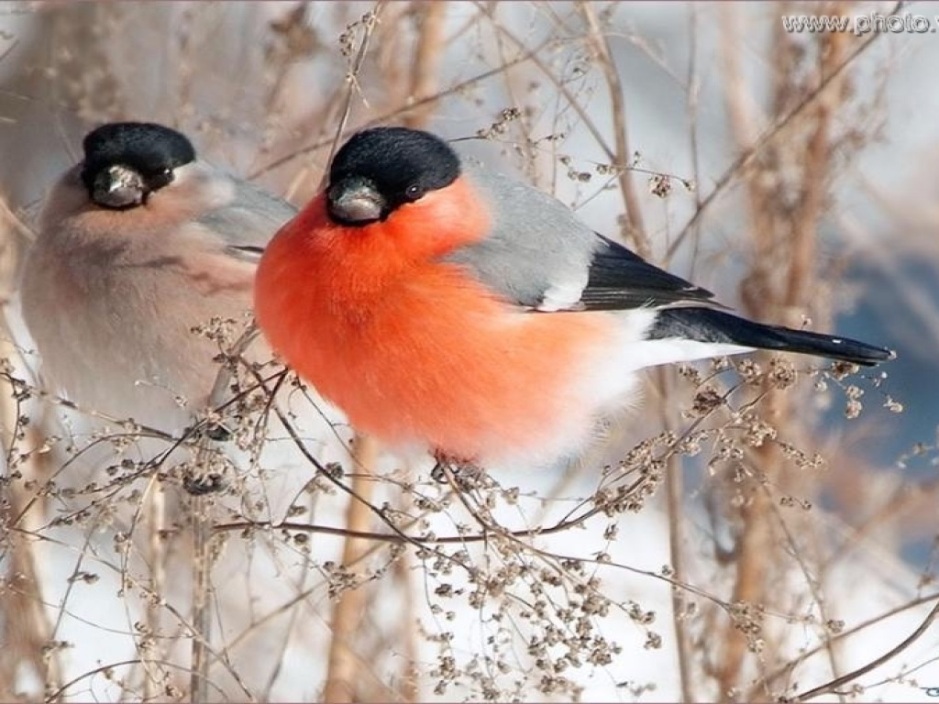 Снегири, птицы довольно скрытные очень хорошо маскируются. Живут они преимущественно в хвойных и смешанных лесах. В городские парки и скверы снегири залетают только в суровые зимы в поисках пропитания.
сорока
Зимой сороки держатся возле жилья. Их часто можно встретить на окраинах городов и поселков. В глубь городов сороки обычно не проникают, так как боятся всякого шума. Они грациозно передвигаются по земле небольшими шажками, приподняв кверху хвост и помахивая головой при каждом шаге. Иногда сороки начинают прыгать большими скачками, волоча за собой хвост подобно шлейфу, оставляя на снегу характерные следы от лапок и хвоста. Выдает сороку также громкое стрекотание, которое выражает беспокойство птицы при приближении человека или животного.
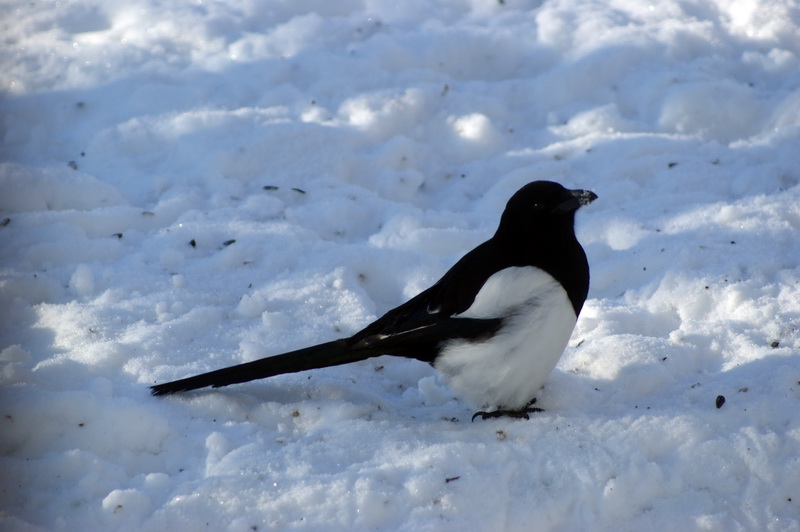 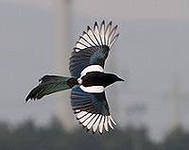 синица
Наступившая зима заставляет синиц искать корм повсюду. Некоторые синицы не боятся заглядывать в форточки домов и клевать между оконными рамами хранящиеся там продукты: масло, сало, творог. Всюду, где есть кормовые столики и кормушки, синицы посещают их.
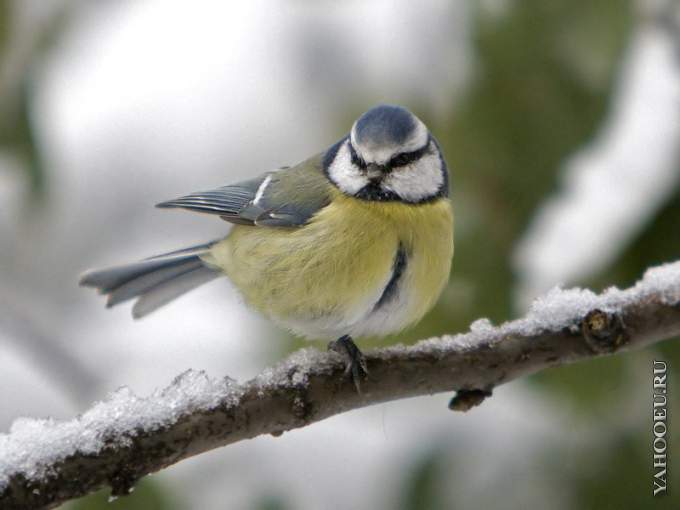 дятел
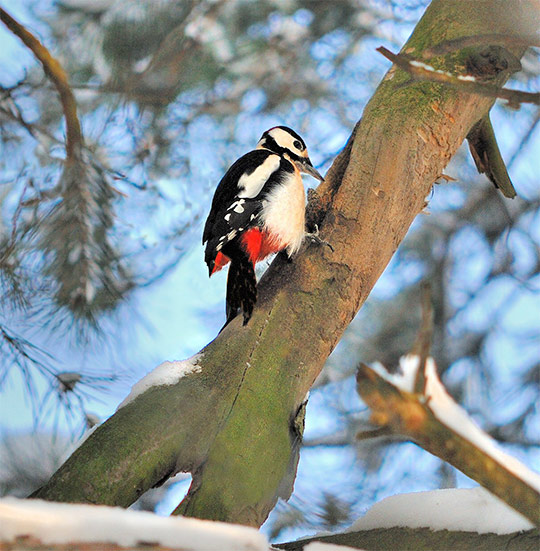 Зимой дятел часто сдирает ударами клюва кору с зараженной личинками короеда ели и разрешает другим зимующим птицам поедать этих личинок. И этим очень выручает голодающих птиц.
ворона
Серые вороны совершают регулярные перелеты осенью и весной. В сентябре — октябре они отлетают на зимовку к югу, а весной возвращаются к местам гнездовий. Например, из Подмосковья наши вороны улетают под Киев и Харьков, а на их место прилетают вороны архангельские. Таким образом, оказывается, что живущие зимой в городах вороны пришлые, из мест с более суровым климатом. Только старые вороны остаются на месте в течение всего года.
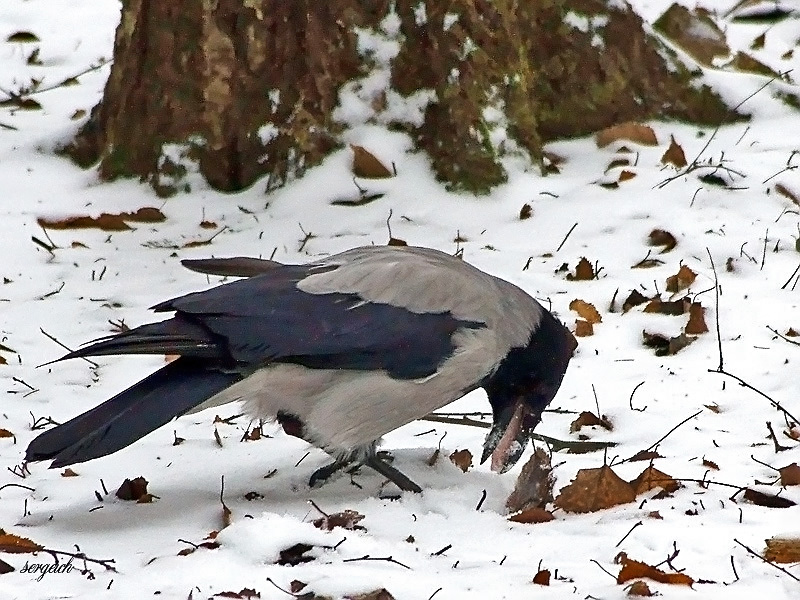 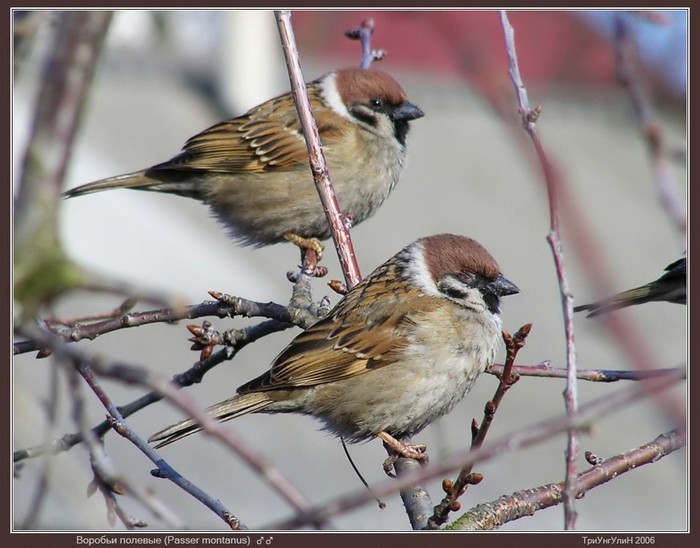 Воробей всегда выбирает места для проживания в непосредственной близости от человека. Именно поэтому воробьев можно встретить даже на севере, в зоне тундры и лесотундры.
Воробей за день тратит очень много энергии и поэтому не может голодать более двух суток.
воробей
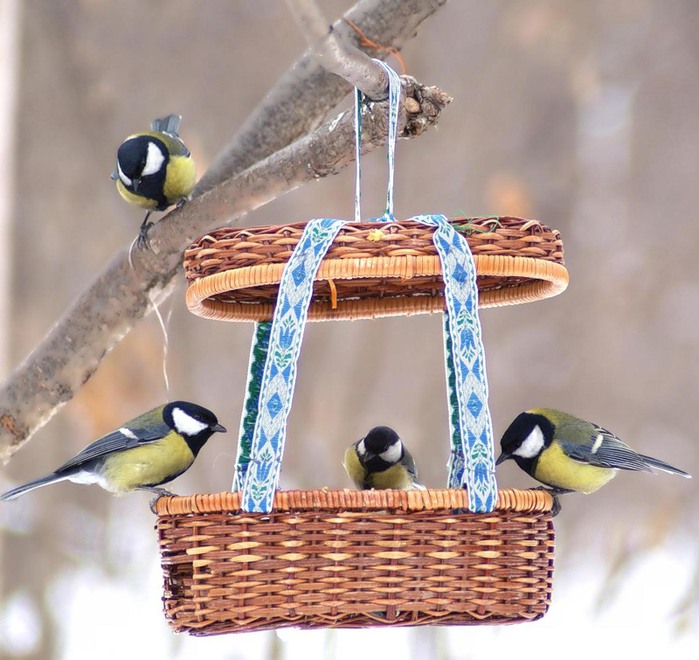 кормушки
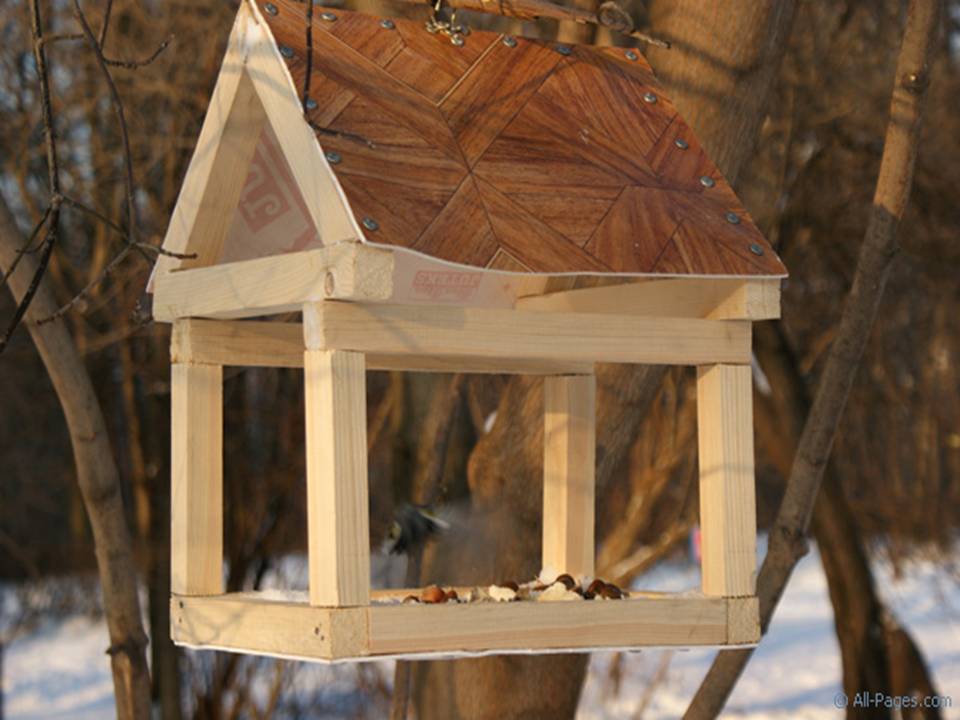 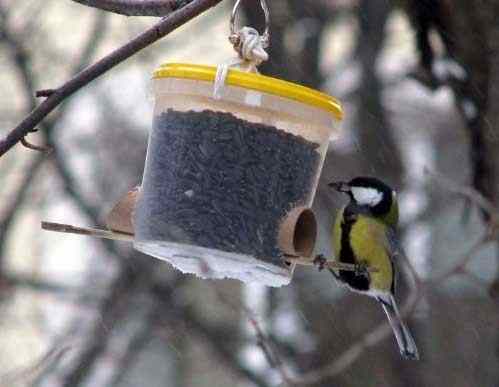 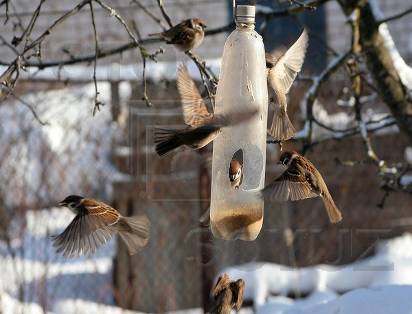 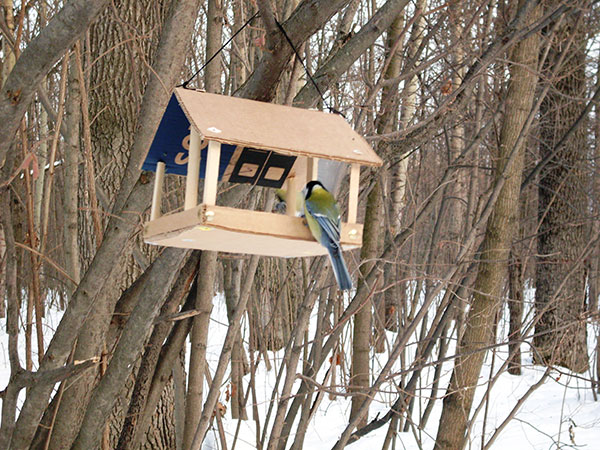 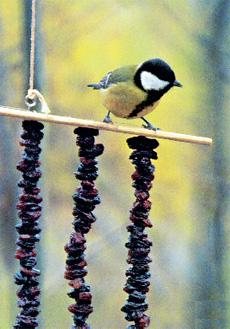 Кормушки должны быть удобными.

Кормить птиц надо регулярно.

Корма в кормушках должно быть немного.

Начав кормить птиц, ни в коем случае нельзя надолго оставлять кормушки пустующими. Привыкшие получать корм птицы могут погибнуть.
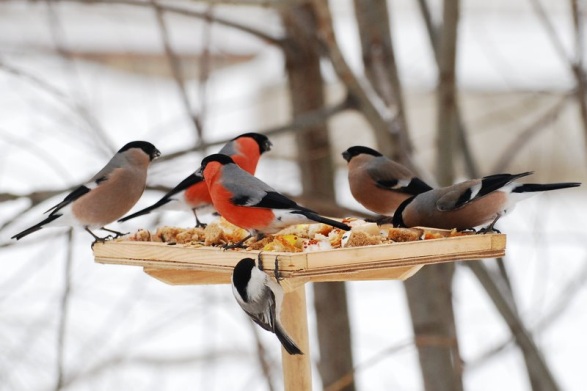 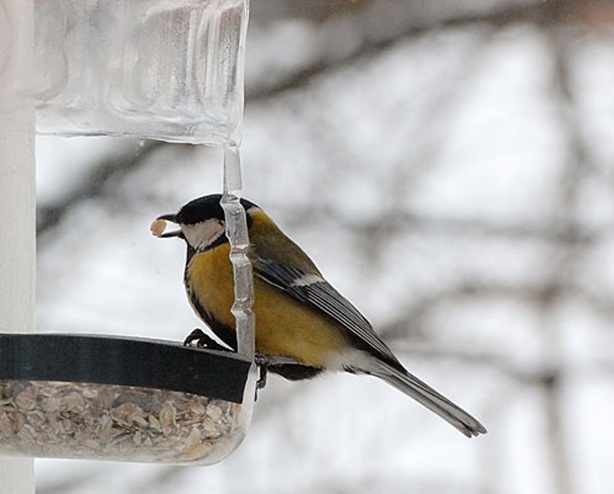